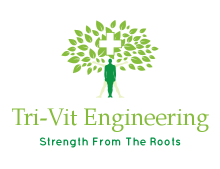 Showcase
Group 3
Jack, Colm, Phil, Andrew, Neil
[Speaker Notes: http://www.designmantic.com/logo-design/samples?page=8&cat=21]
The ZuperFrame
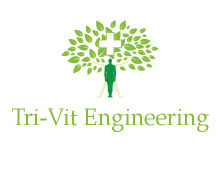 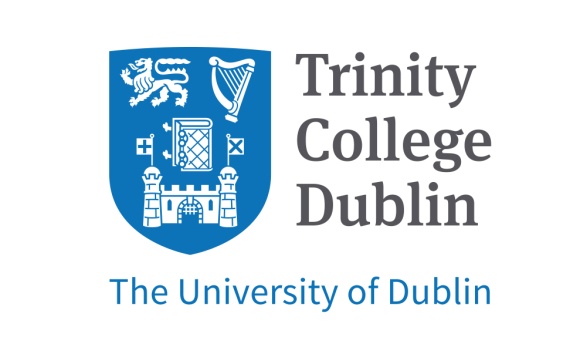 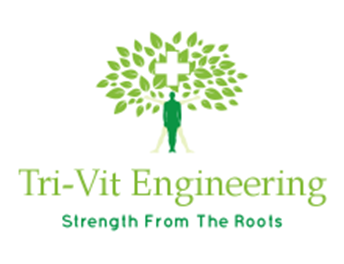 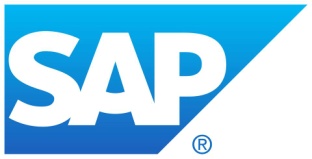 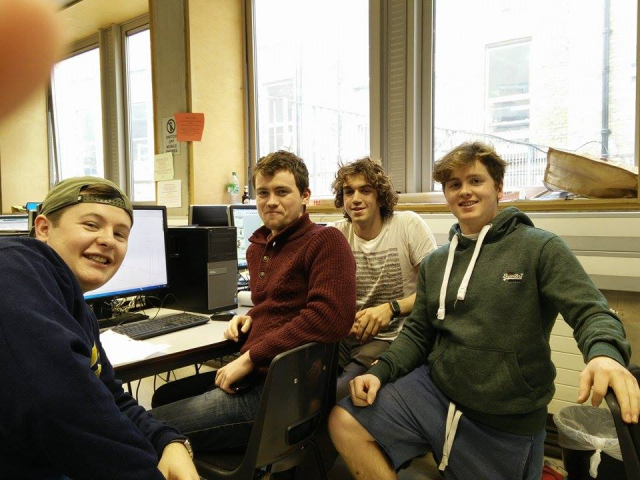 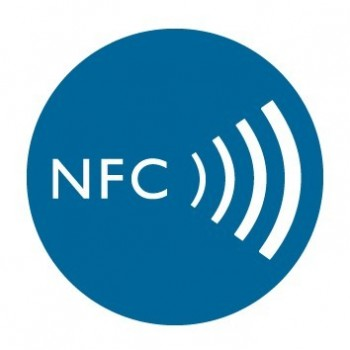 The walking frame that helps the user to sit and stand through fully adjustable height
[Speaker Notes: http://www.effectiveservices.org/images/uploads/TCD-logo-wide_2.jpg
https://www.google.ie/url?sa=i&rct=j&q=&esrc=s&source=images&cd=&cad=rja&uact=8&ved=0CAcQjRw&url=http%3A%2F%2Fwww.gadgetgirlreviews.com%2F2014_10_01_archive.html&ei=ApPgVI3FIJKp7Aa774H4CQ&bvm=bv.85970519,d.ZGU&psig=AFQjCNE50R8qlNWPe3nb_M1vDc9EJrpENg&ust=1424090229600575]
Background
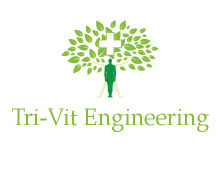 Interviewed and surveyed staff and residents from Friars Lodge and Orwell Health Care
Mobility identified as a major topic
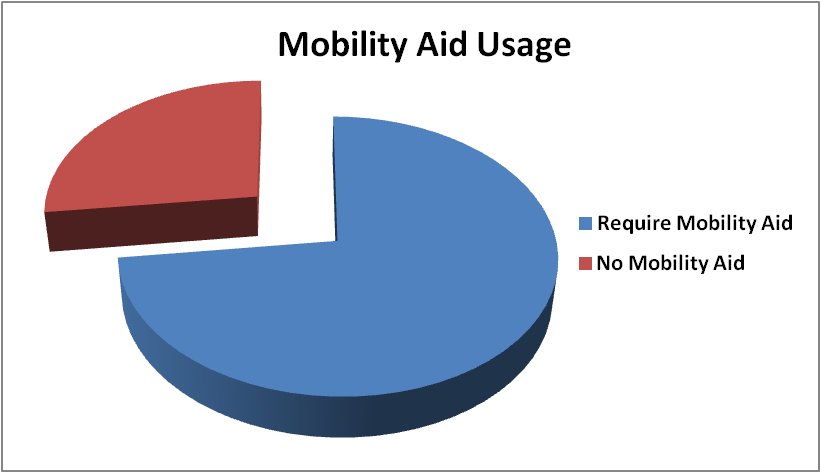 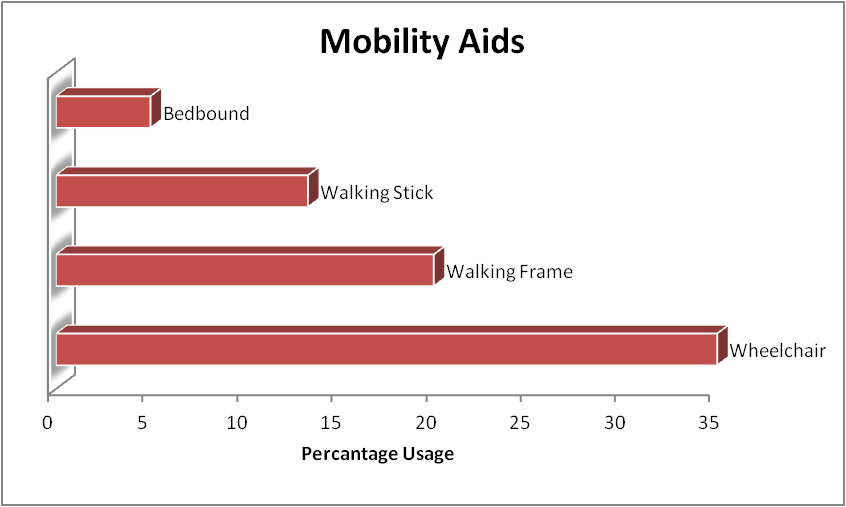 73%
120 Residents
“It would be great if you could do something to stop them falling backwards when they try to sit down using the frame”
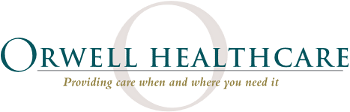 Existing Solutions
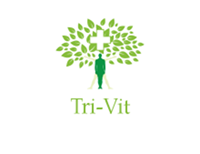 Gantry 
Hoist
Lift & Tilt 
Chairs
Two Level Walking Frame
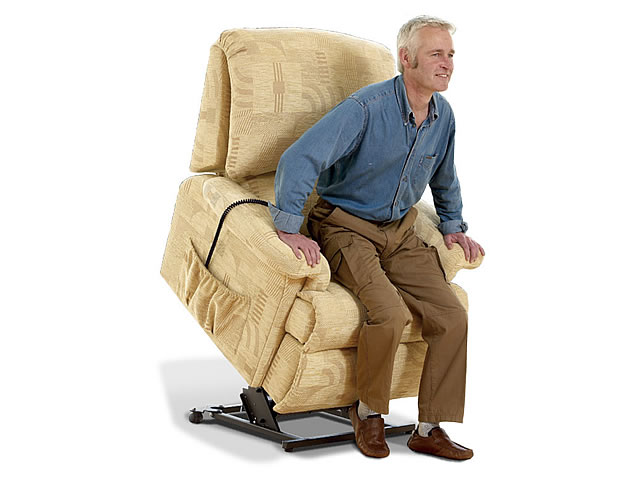 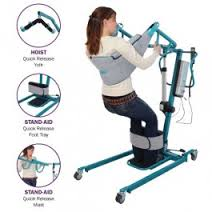 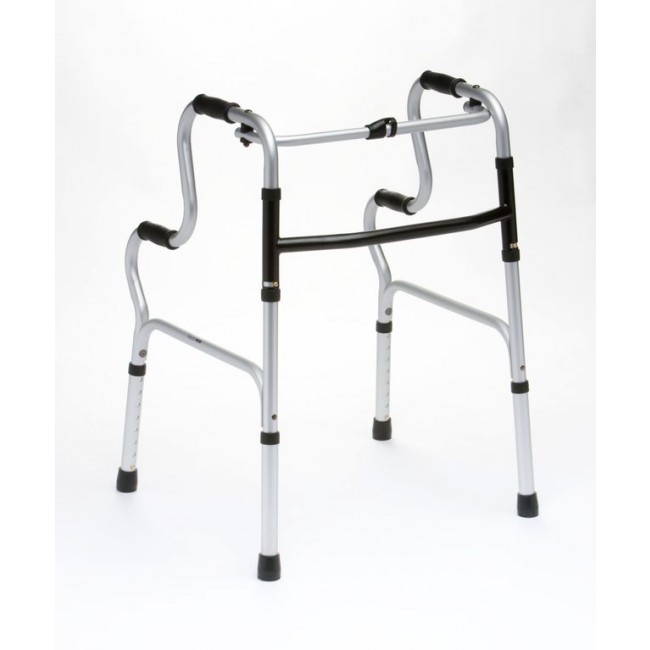 Prices in excess of 500 Euro
Only for one chair
Prices in excess                                                               of 1500 Euro
Not practical for the home
Non-adjustable height
Background
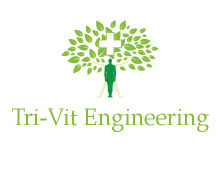 Mission Statement: We want to create a more comprehensive walking aid that helps a user sit and stand  without the need of a helper and also promotes activity by making it more appealing
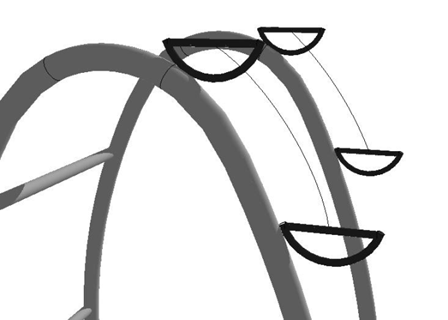 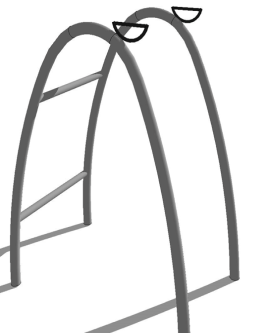 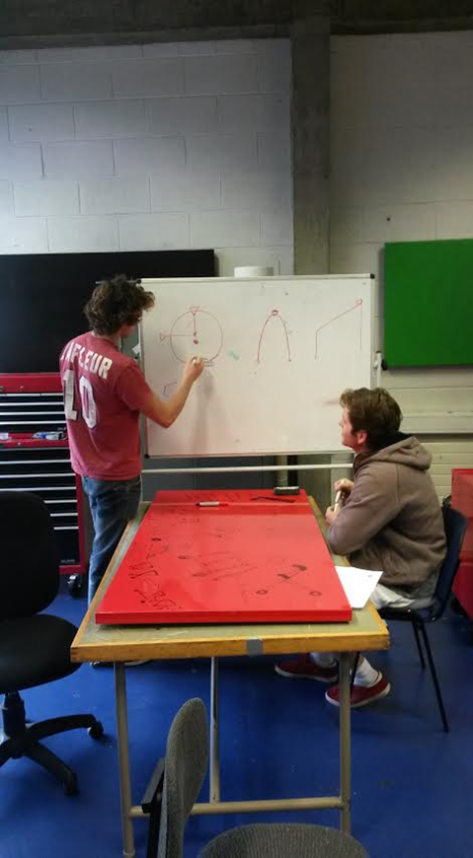 Resistance Band Handles
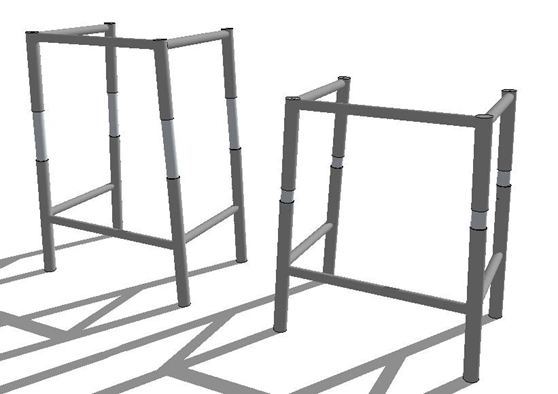 Piston Frame
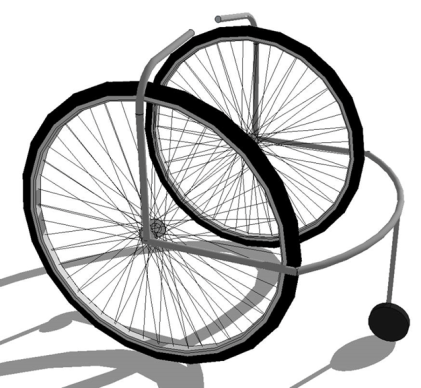 Standing Wheelchair
Solution
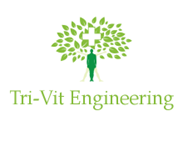 A walking frame that helps lower the user into sitting position and helps user to stand with ease from sitting through fully adjustable height
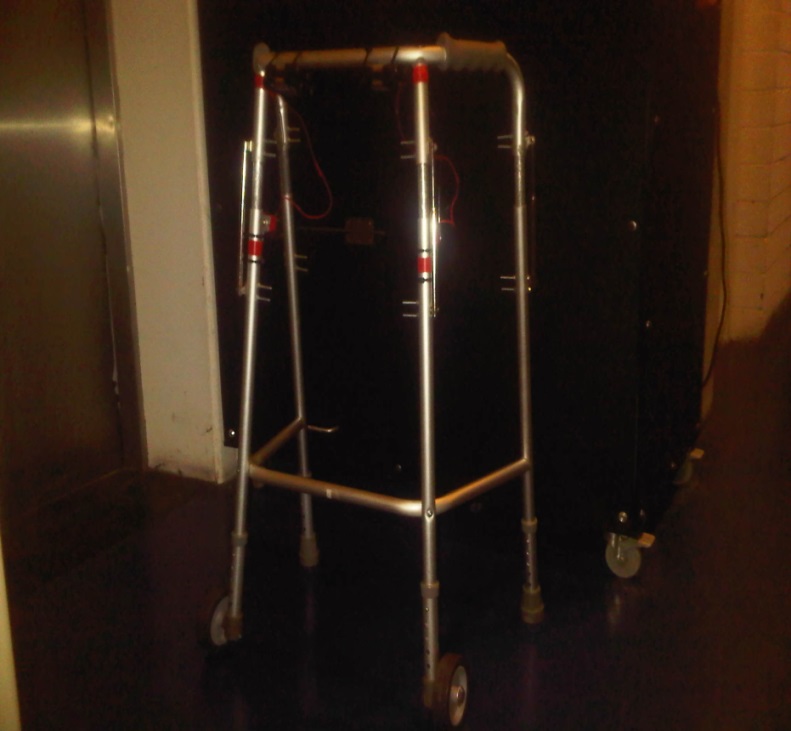 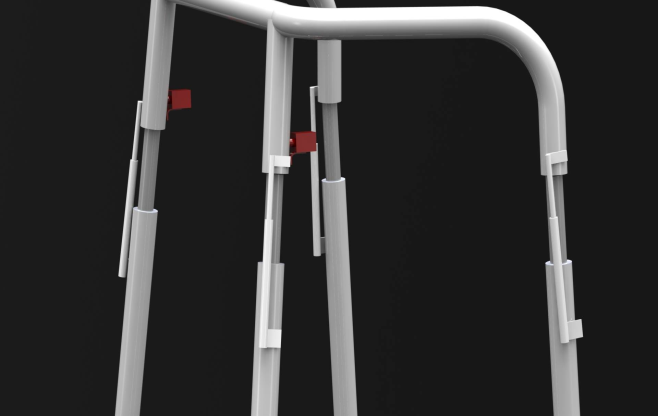 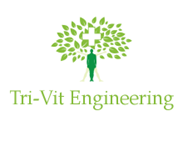 Name: Mary Wilson
Age: 73
Address: 15 Hanbury Lane D8
N.O.K.: John Wilson 0868684854
Allergies: Aspirin, Peanuts
Blood Type: O –ve
Health Problems: Diabetic
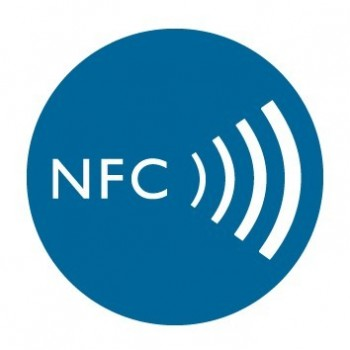 User details stored on frame in case of emergency
Different levels of security
General Public
Emergency Services
Validation
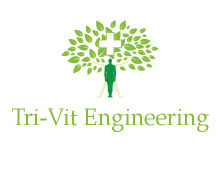 We went for meeting with:
John Swords Head of procurement for the HBS.
Fannin a large medical supplier
Gerard Flynn head of the department of biomedical engineering in Cork University Hospital.
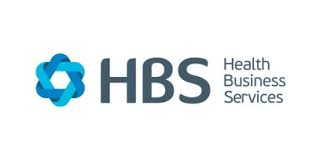 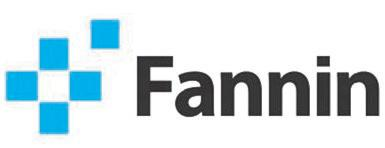 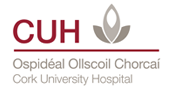 [Speaker Notes: https://www.google.ie/url?sa=i&rct=j&q=&esrc=s&source=images&cd=&cad=rja&uact=8&ved=0CAcQjRw&url=http%3A%2F%2Fen.wikipedia.org%2Fwiki%2FCork_University_Hospital&ei=F5bgVNz8M4OQ7Abx6oCQCg&bvm=bv.85970519,d.ZGU&psig=AFQjCNE7sMOErDCoMrQrhBkasUnt1wMzwA&ust=1424091026593207]
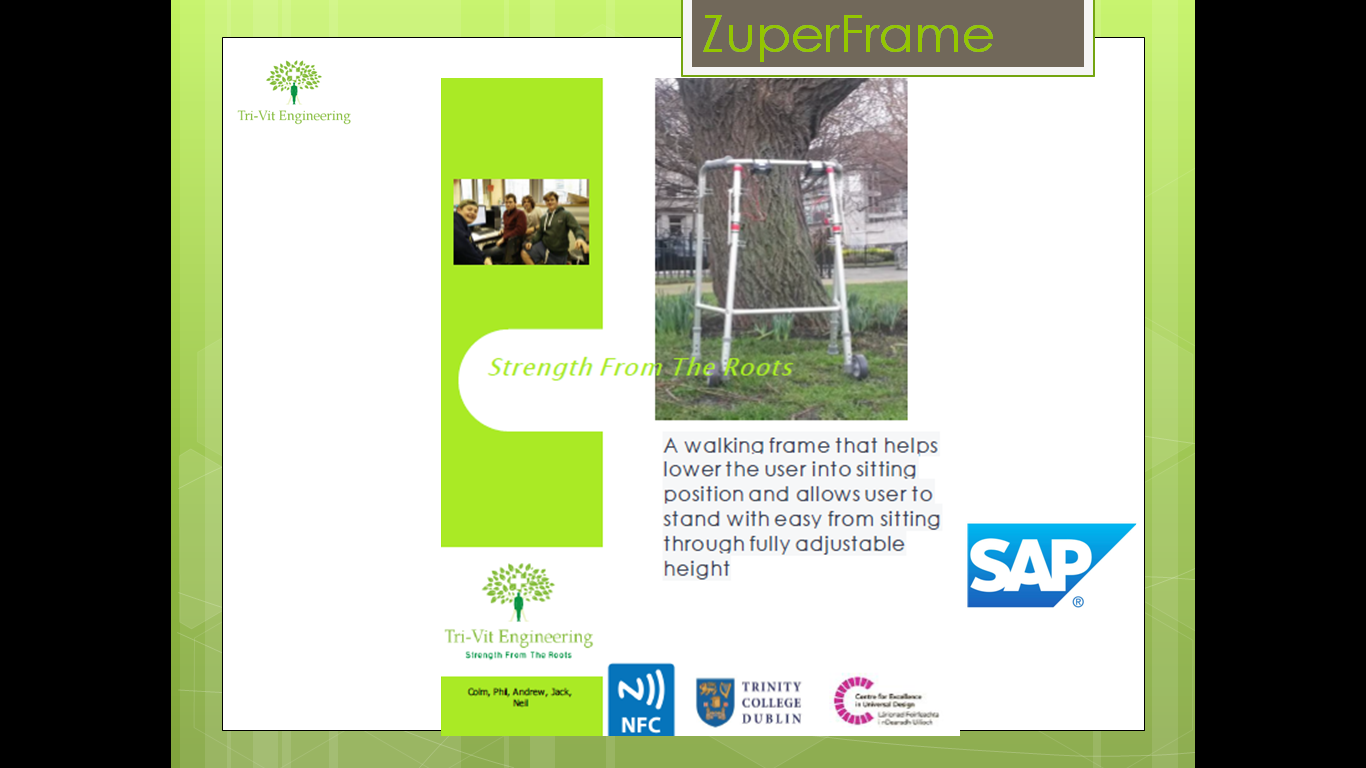 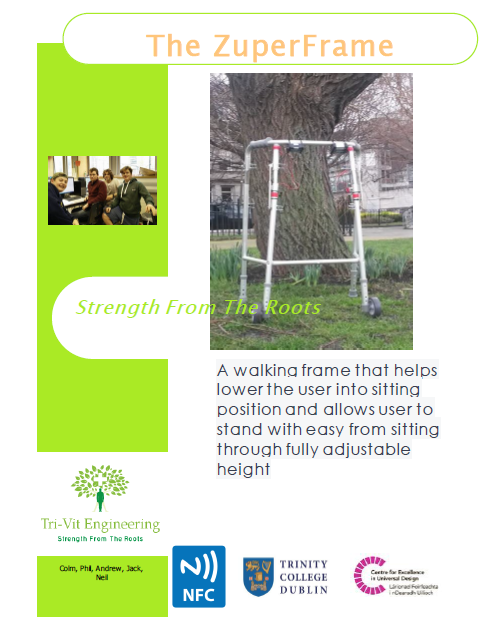 ZuperFrame
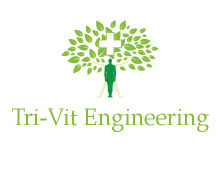 A walking frame that helps lower the user into sitting position and allows user to stand with ease from sitting through fully adjustable height
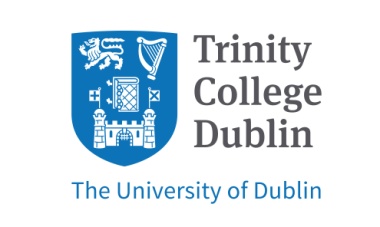 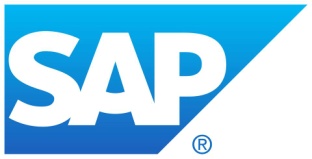